Social media posts on the exchange  periods of Vamia’s students
Tips for the text, pictures, and videos of the posts
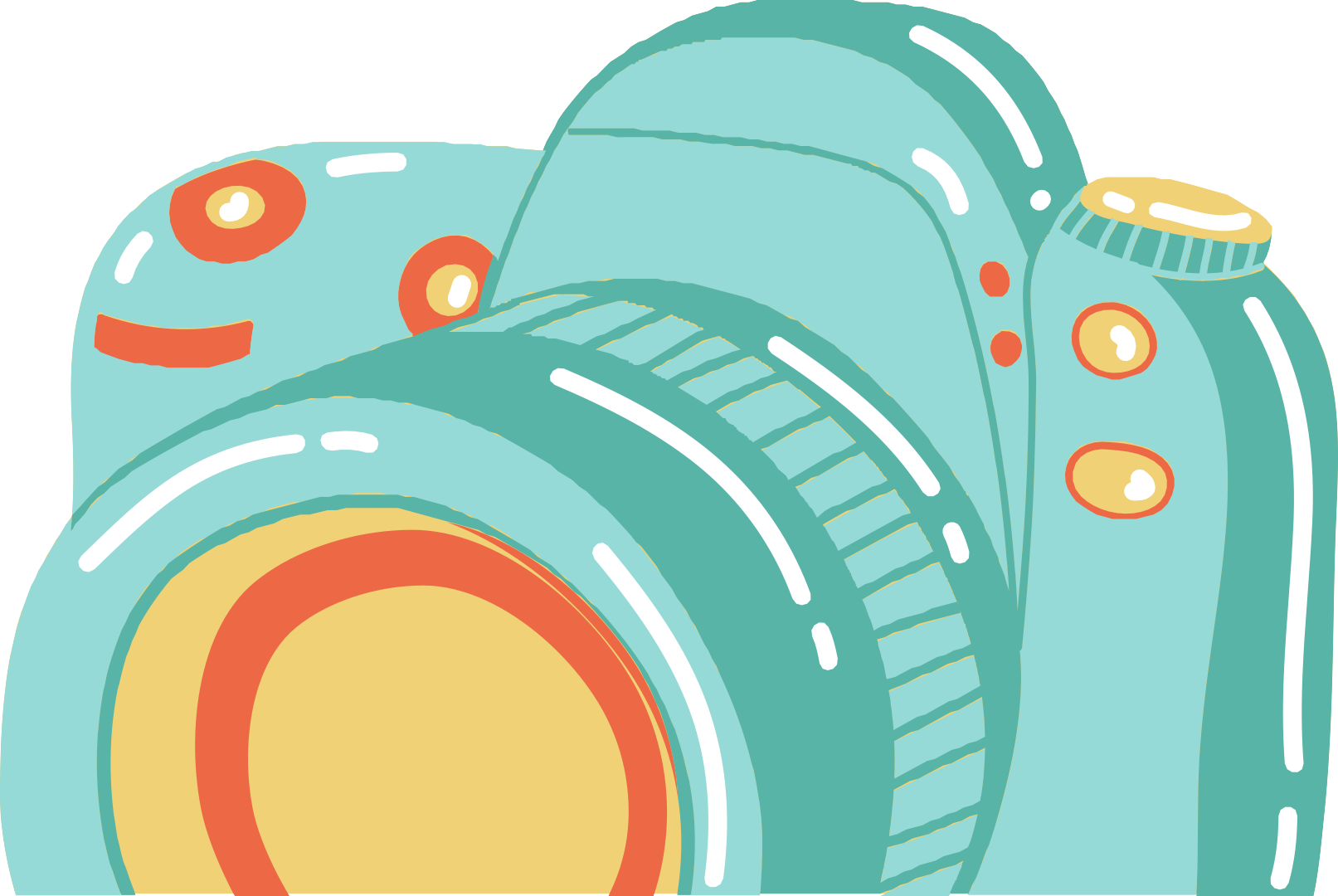 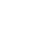 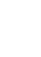 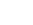 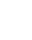 Who are you, what do you study, and what’s the  location of your exchange period? (country, city,  and your school or working place)
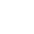 Questions that  your post can  answer
Have you enjoyed your exchange period so far?

Tell us about the location and what you’ve  learned there.

Have you encountered something surprising,  something unexpected?

If you’d have to name one favourite thing about  your exchange period, what would that be?
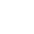 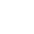 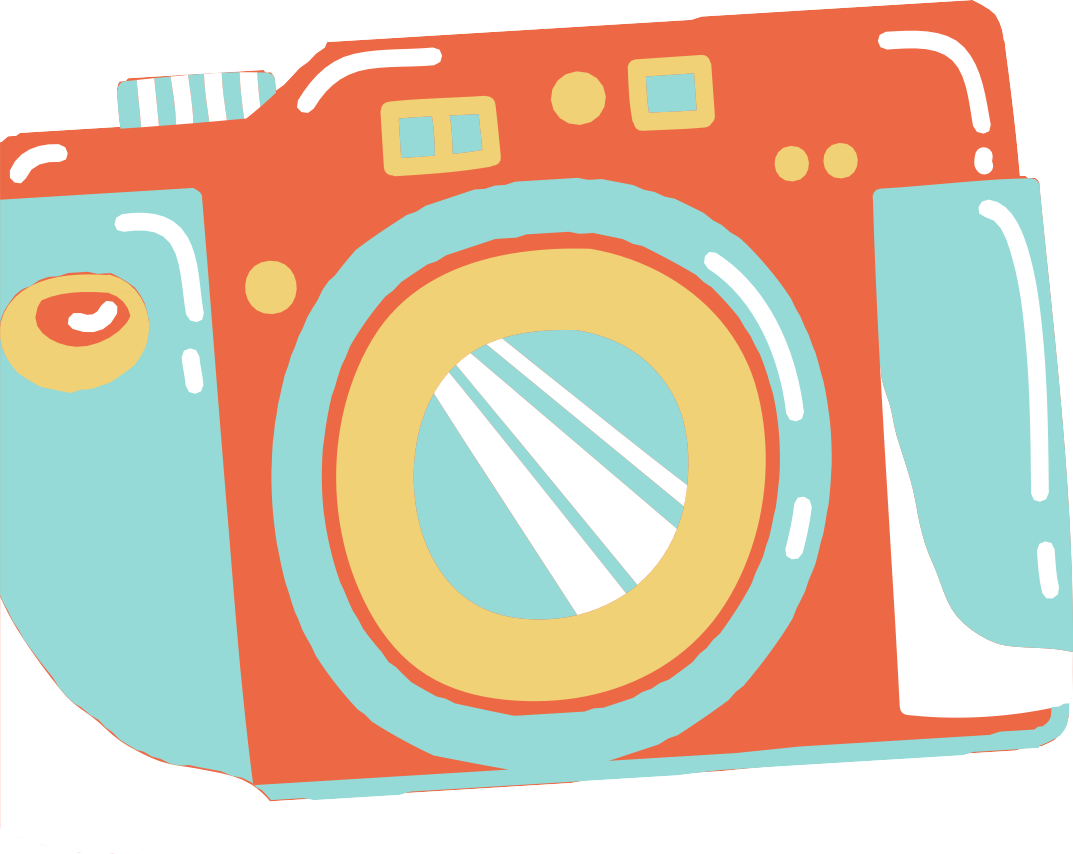 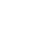 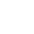 Have you experienced any mishaps,  homesickness, or culture clash?

Why did you want to go on an exchange  period?

Is it worth going on an exchange period,  and why would you say so?
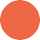 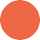 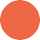 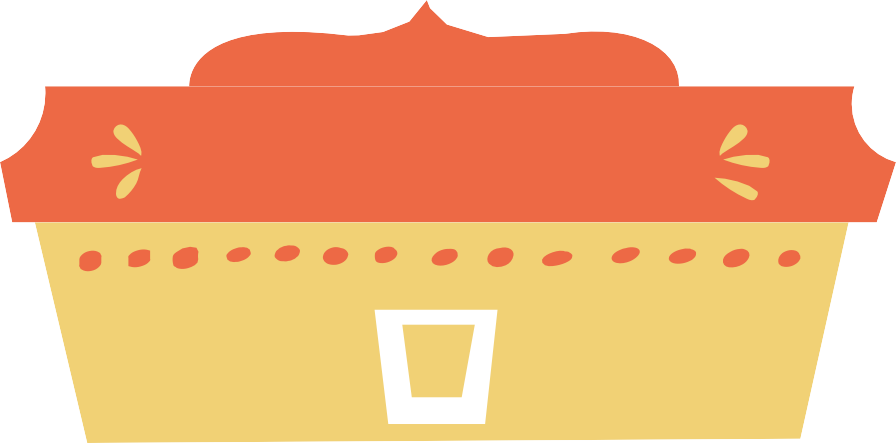 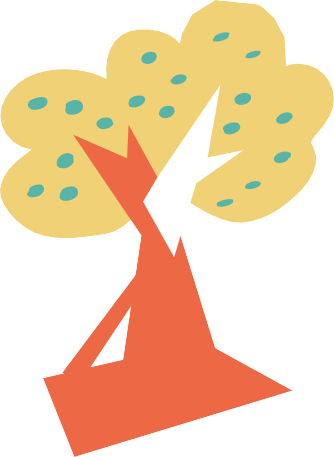 What kind of pictures to choose?
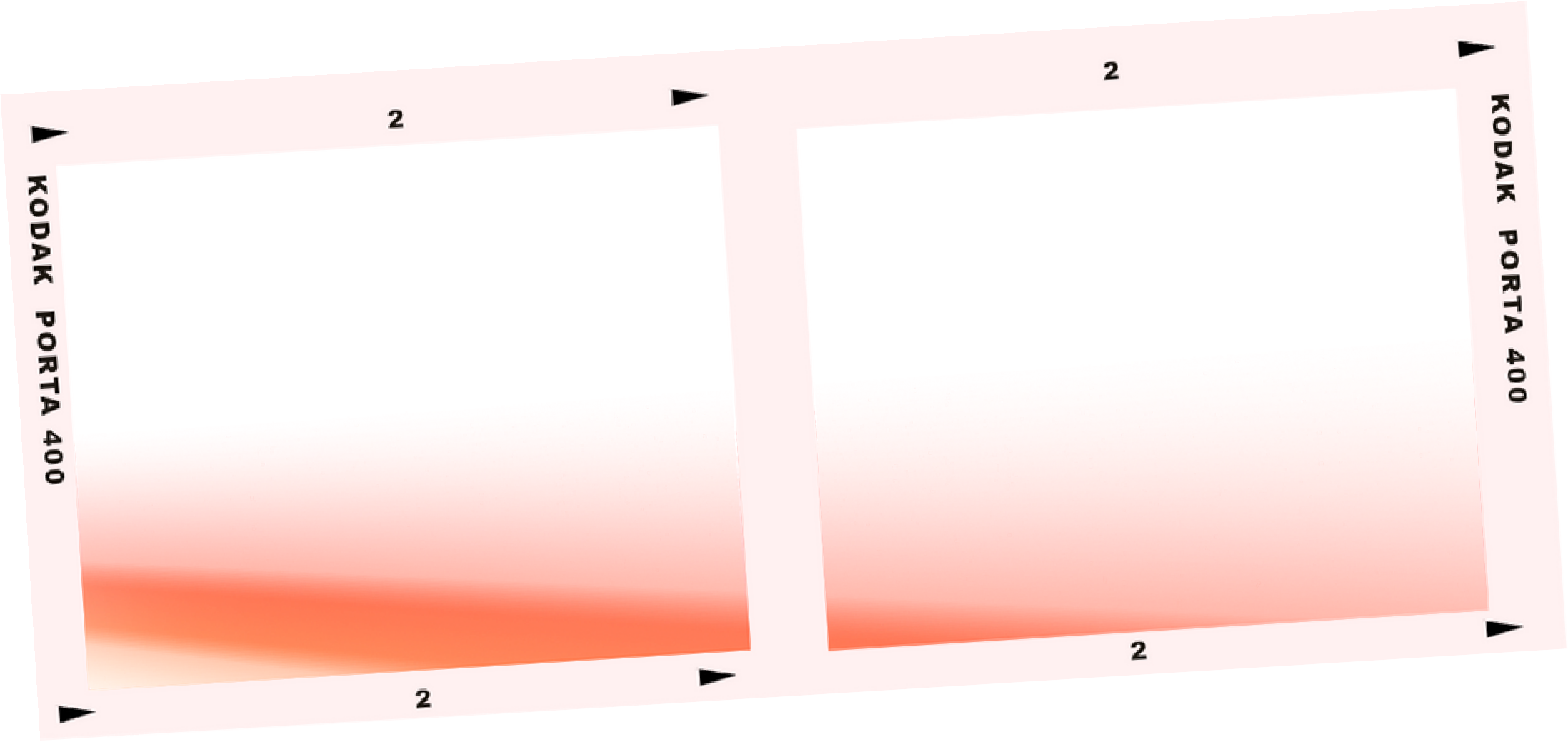 Also nice are snapshots of the  place you work at, or something  related to the tasks you’ve  performed there.

Best choices are the pictures with people in  them, such as a picture of you at the exchange  school or workplace, or maybe a local tourist  attraction.
Pictures taken with your phone work very well!
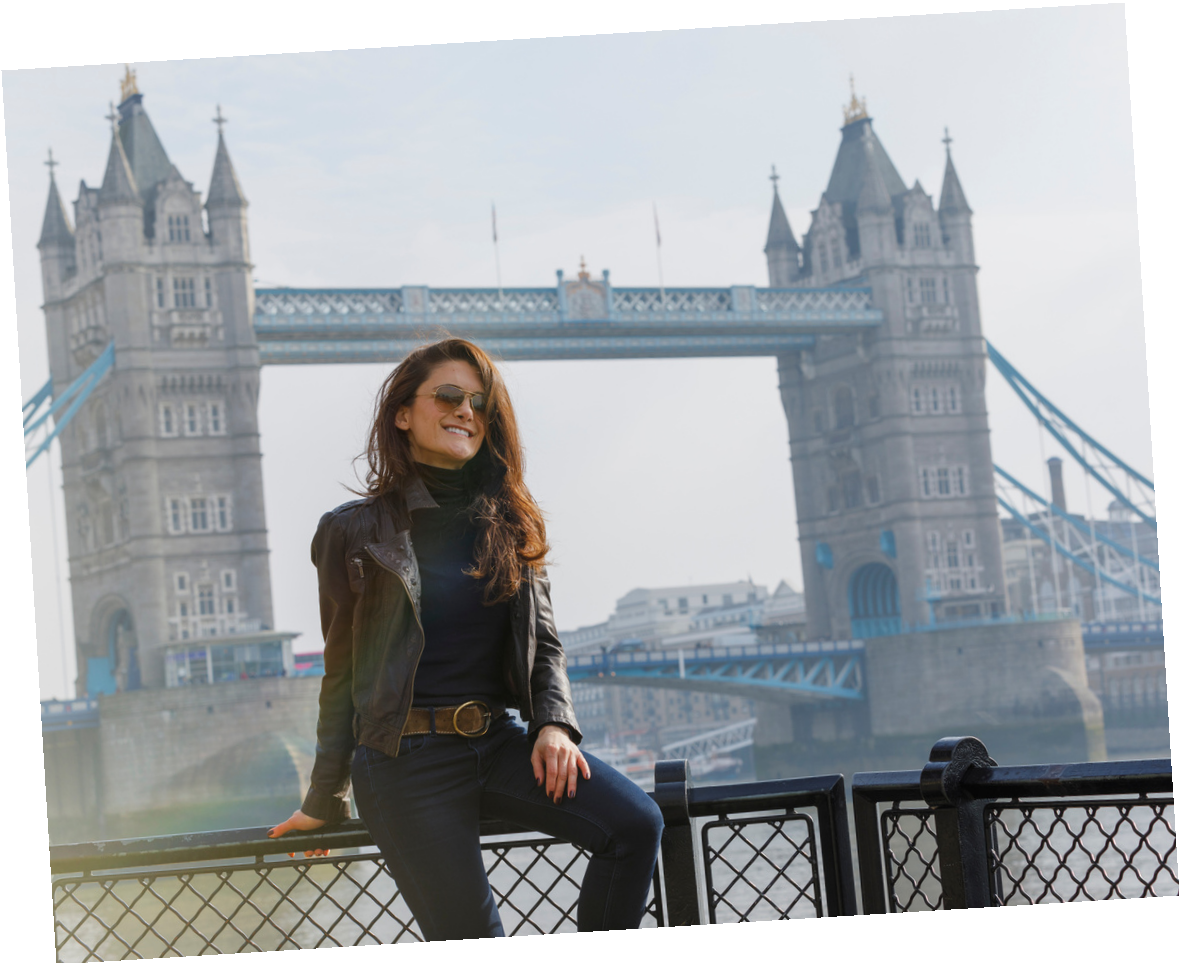 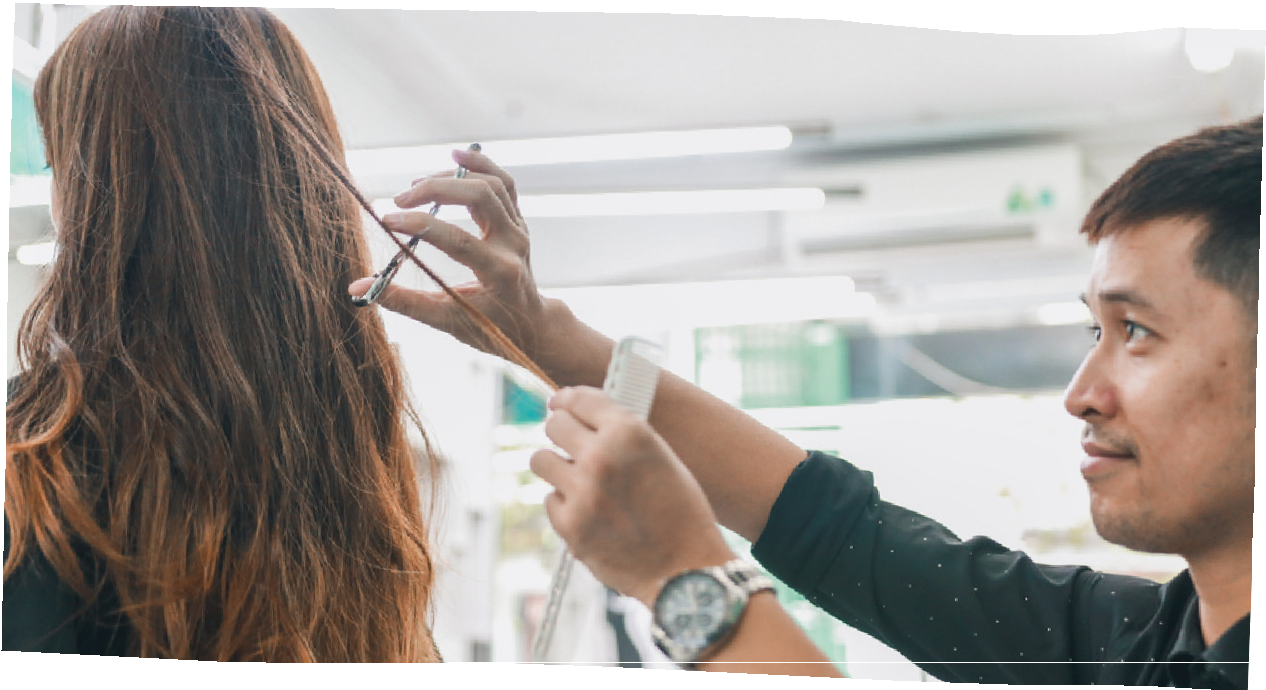 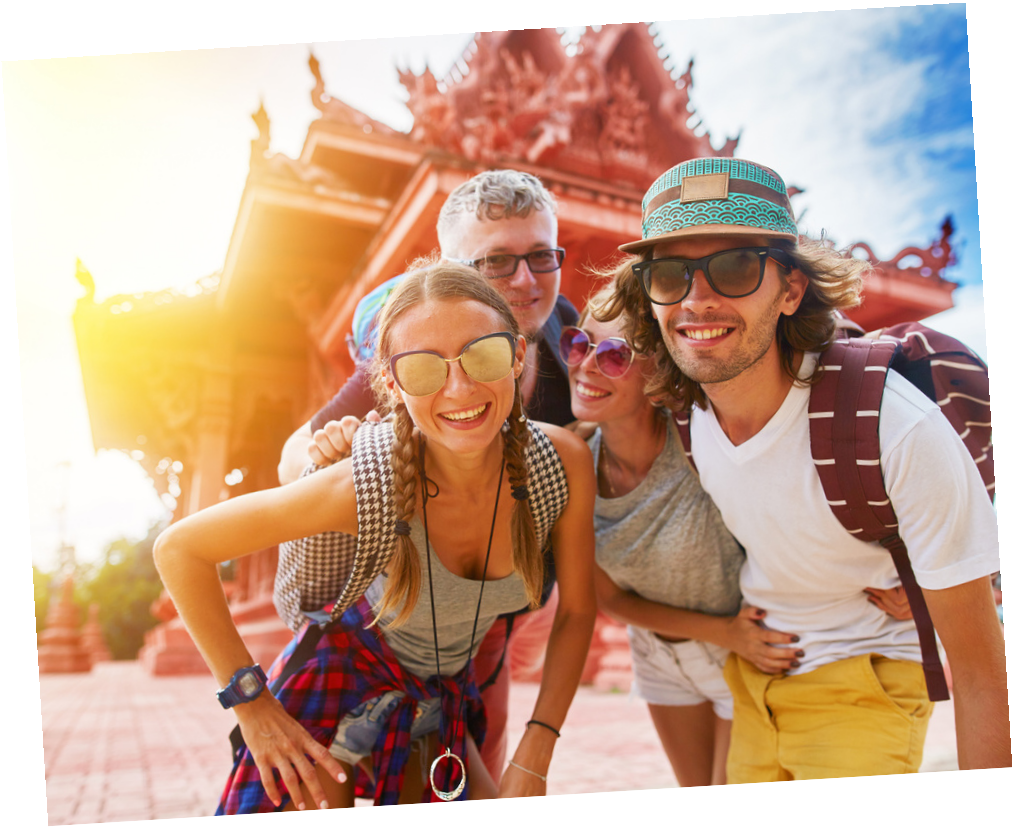 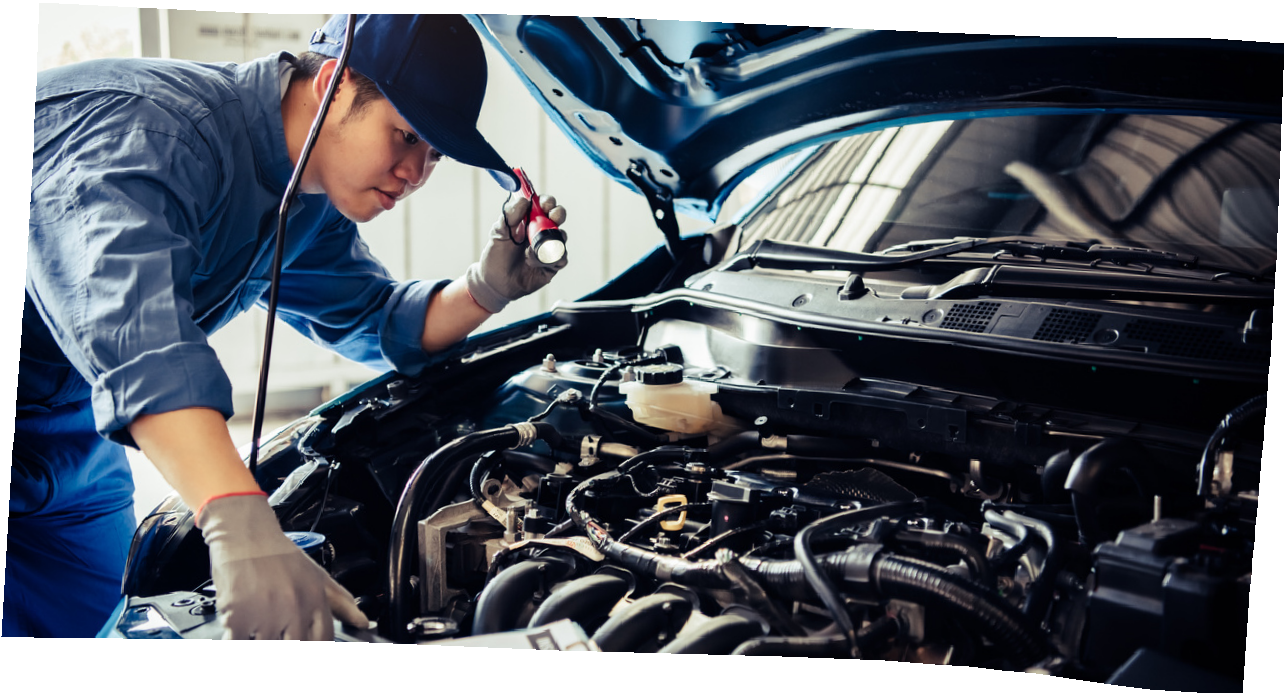 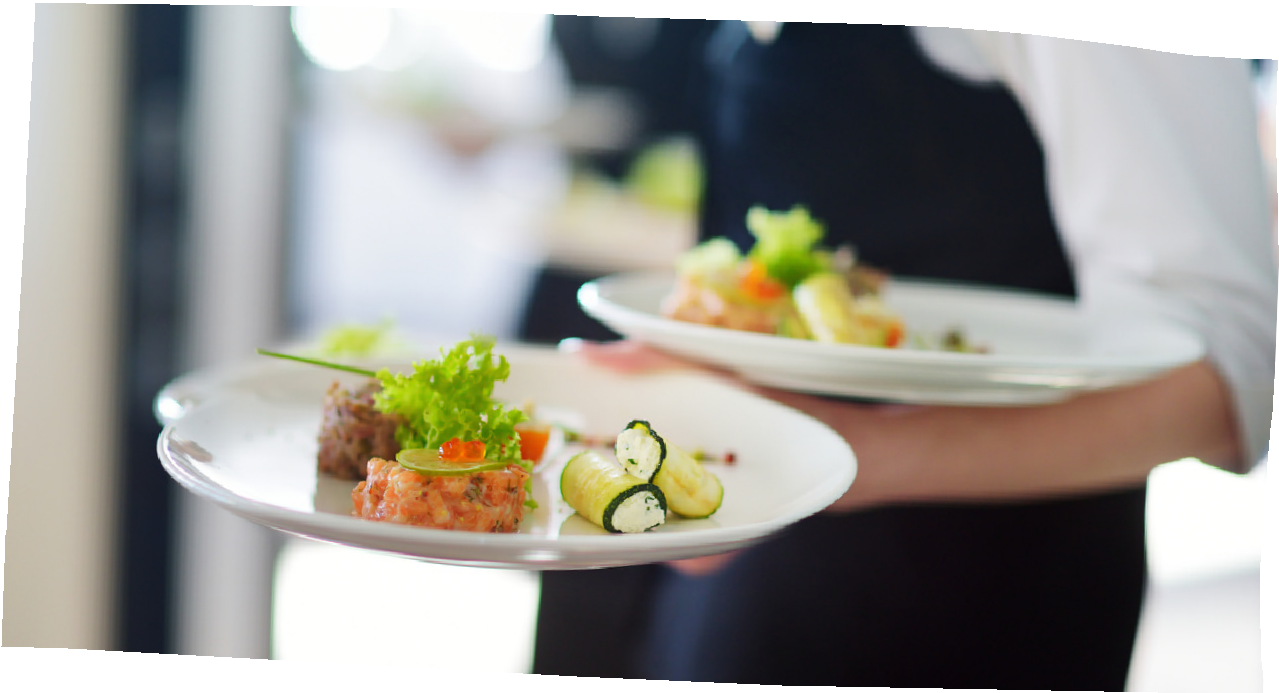 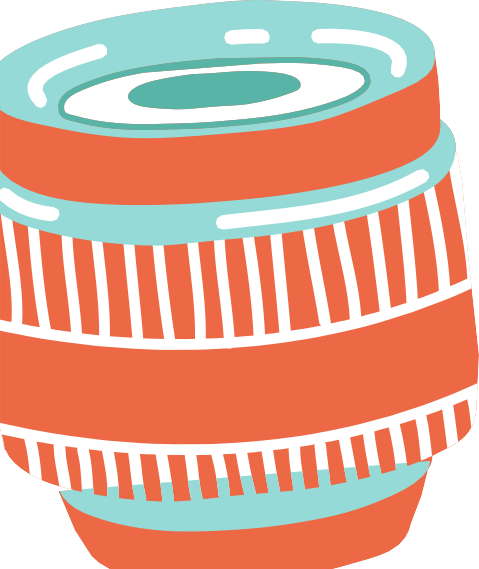 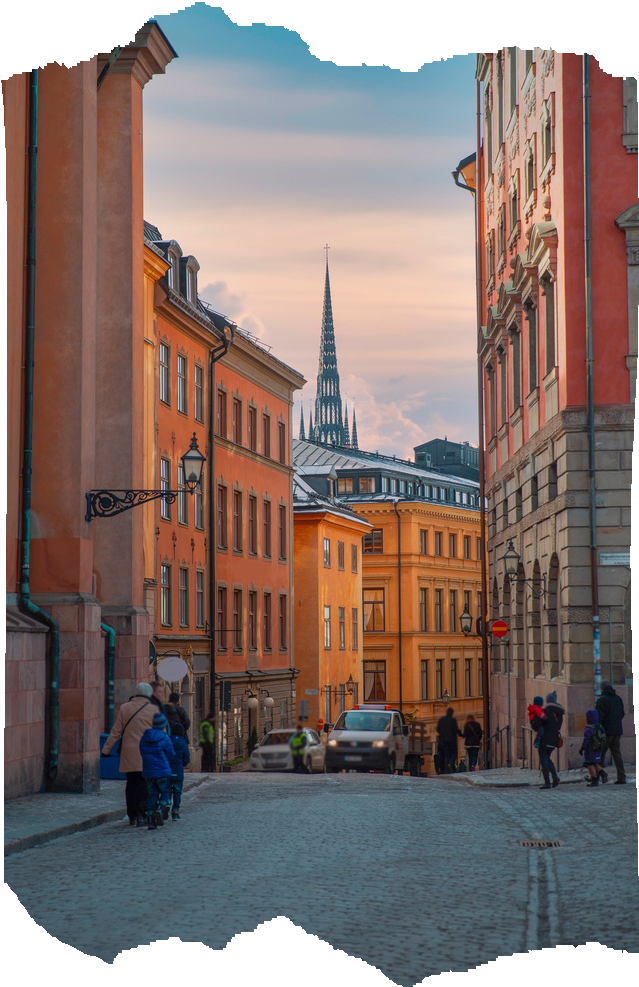 Ideally not only landscape shots,  even though some of them can  definitely be mixed in!
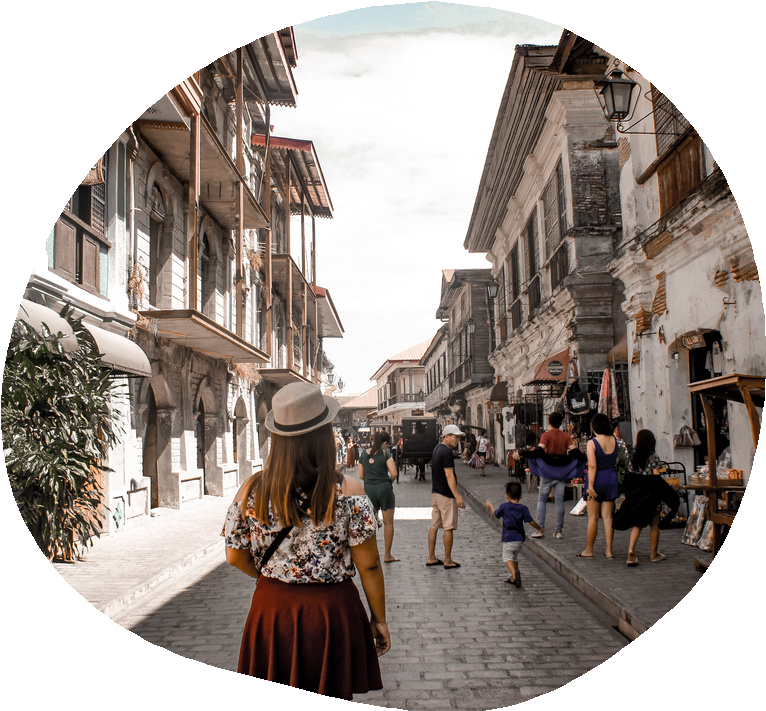 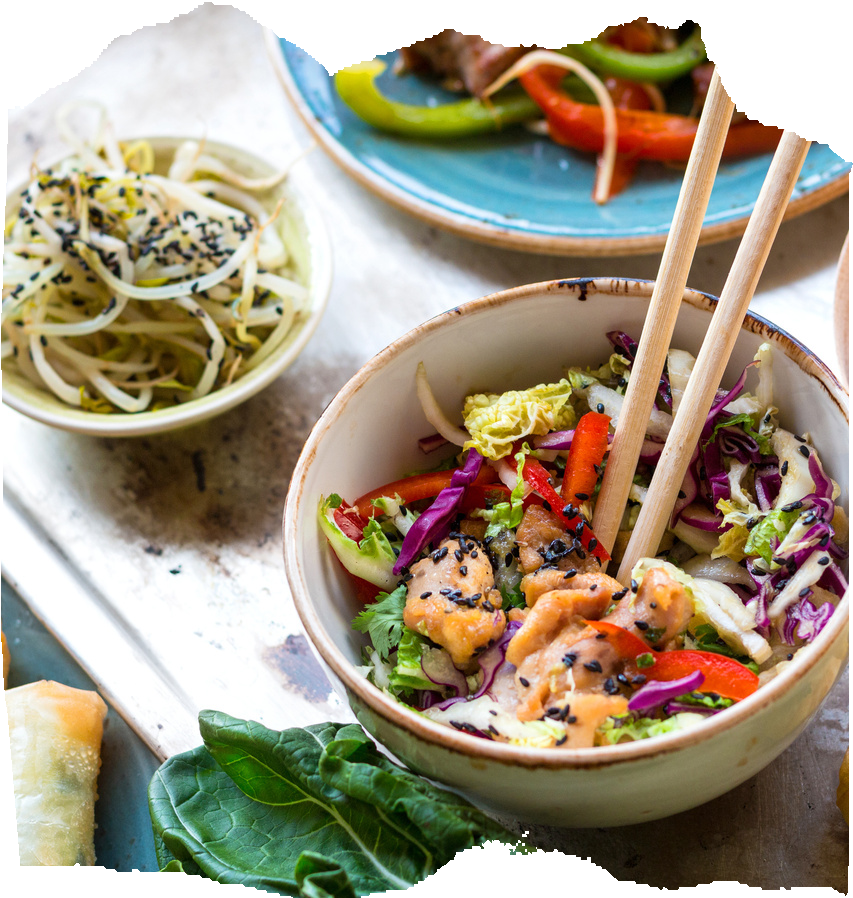 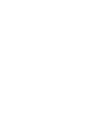 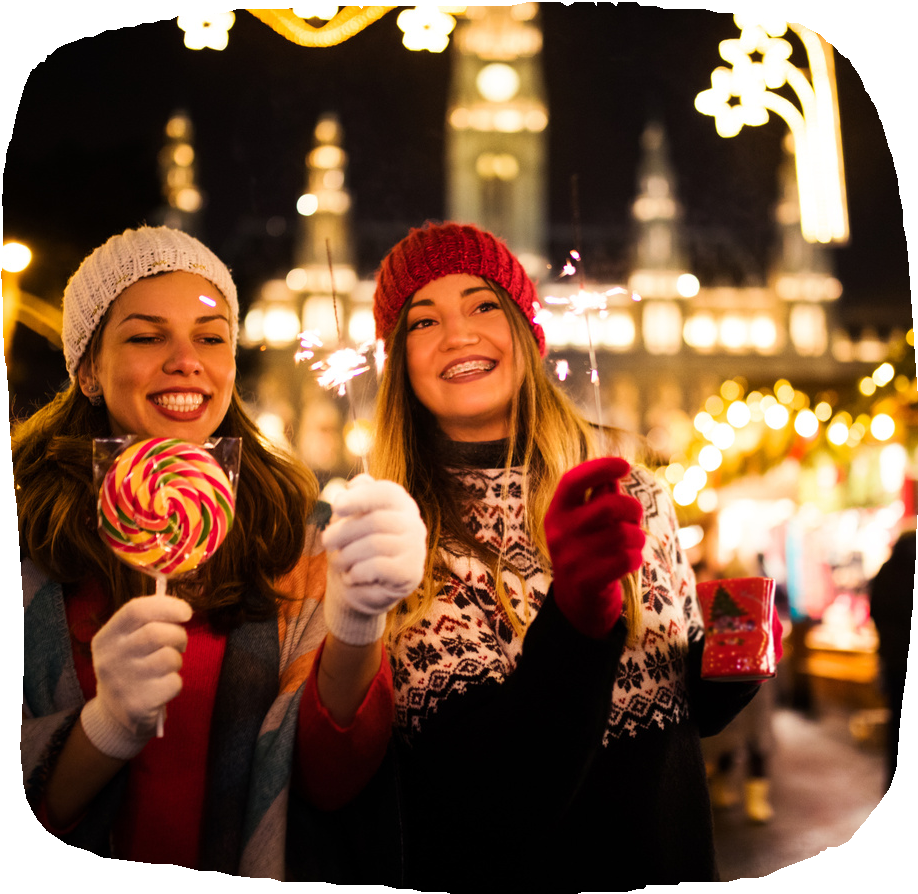 If you’d prefer not to show your  face, you can also be in the frame  with your back to the camera.

Pictures showcasing the local  culture through events, food, or  other cultural elements mentioned  in the post.
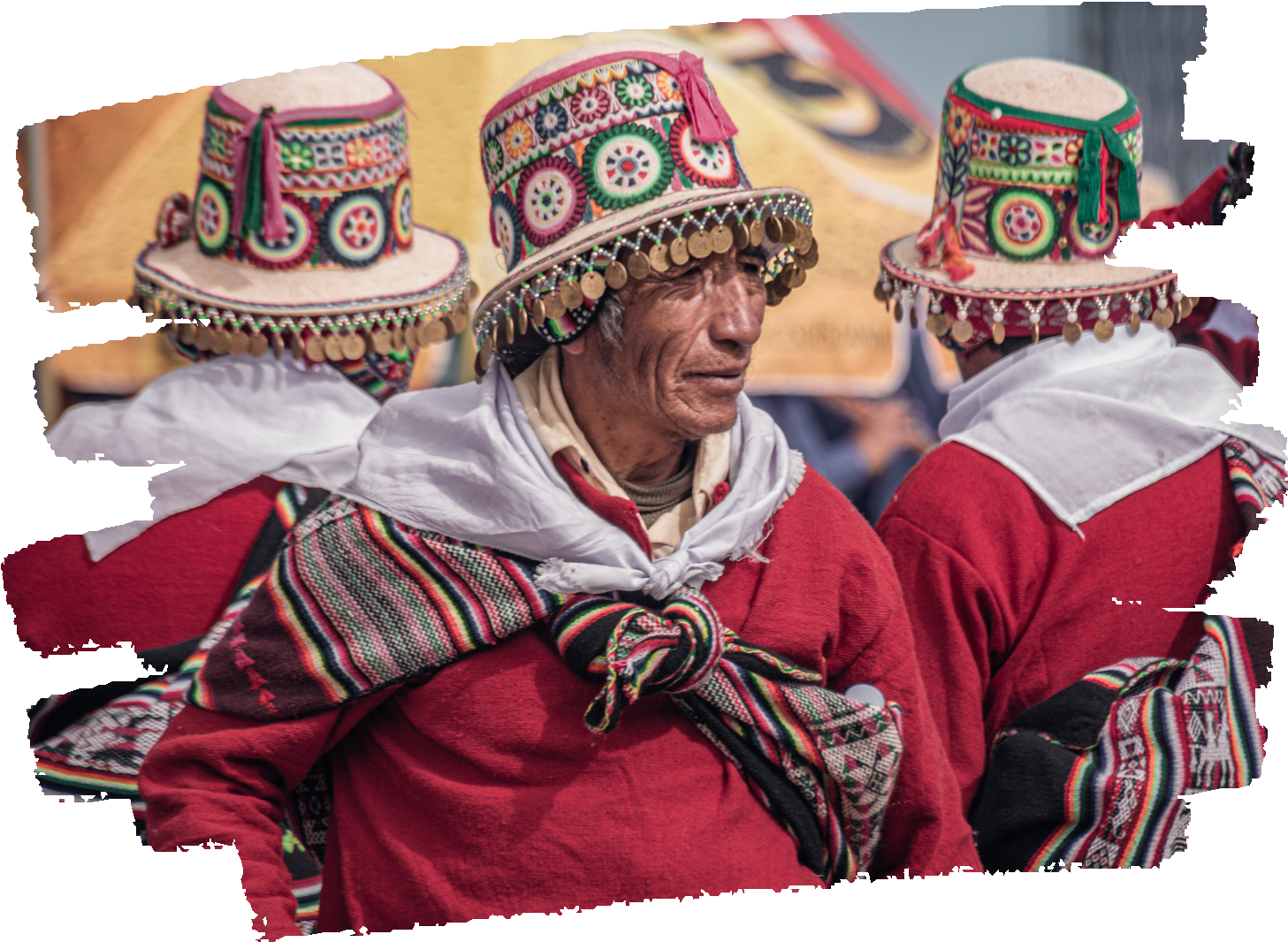 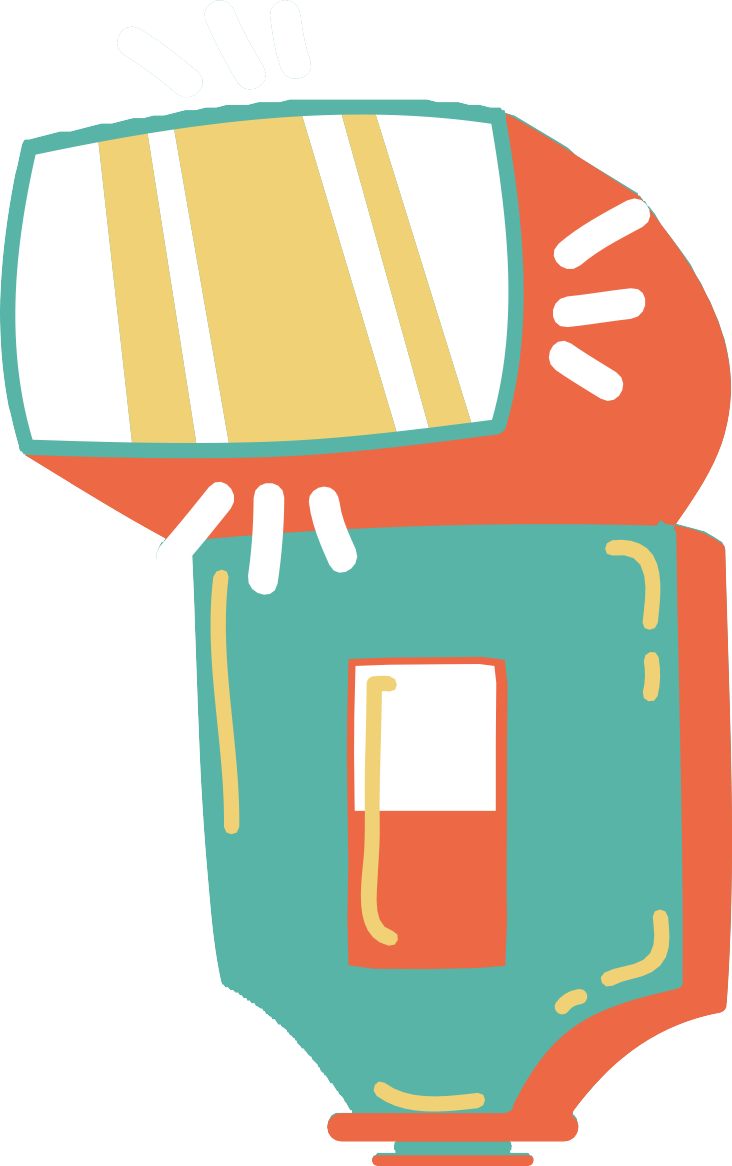 Video material of your exchange period
We’d love to see video clips or short video compilations of your  exchange period!
Send us a video of your daily routines, for example, a “My Day As an  Exchange Student” style video, or share some clips of your most  awesome experiences!
If you want to, you can speak in the video, and if you don’t, you can  also add some text to explain the contents.
To keep the quality of the video good, you can send the file by email or  download it on Onedrive or Google Drive and share the link.
Due to copyright issues, it’s better to add background music (if you  want that) only when the video is about to be published.
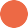 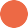 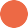 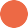 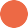 Here we’ve listed only a few tips, but the post  about your exchange period can look very  different, too!

You can send the text and the photos of your post  to your own exchange coordinator.

Check out Vamia’s Facebook for the existing  posts on our students’ exchange periods for  reference!

Questions or ideas? Contact us!  eveliina.koskela@vamia.fi
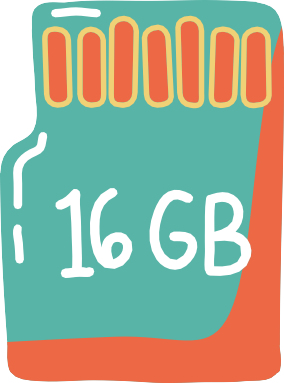 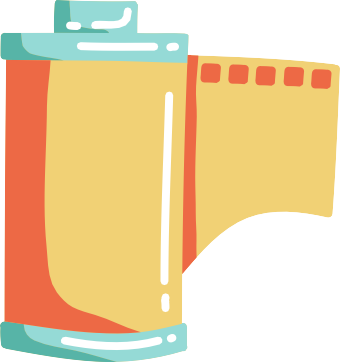 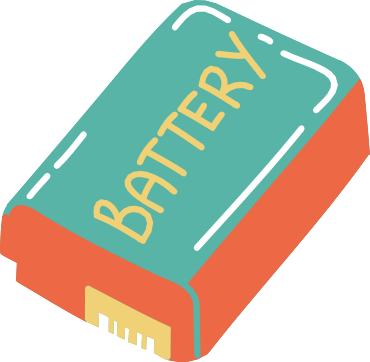 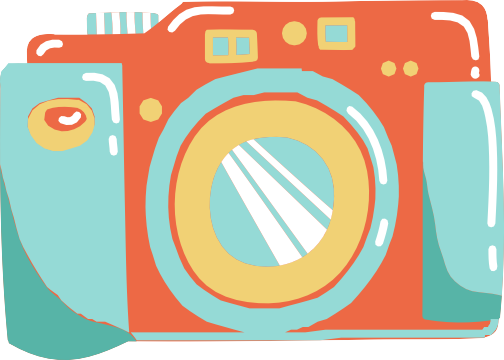 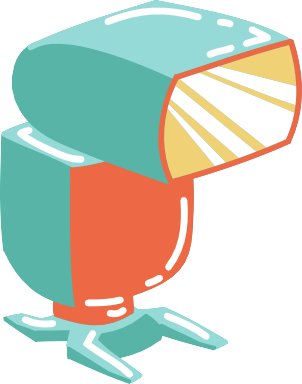 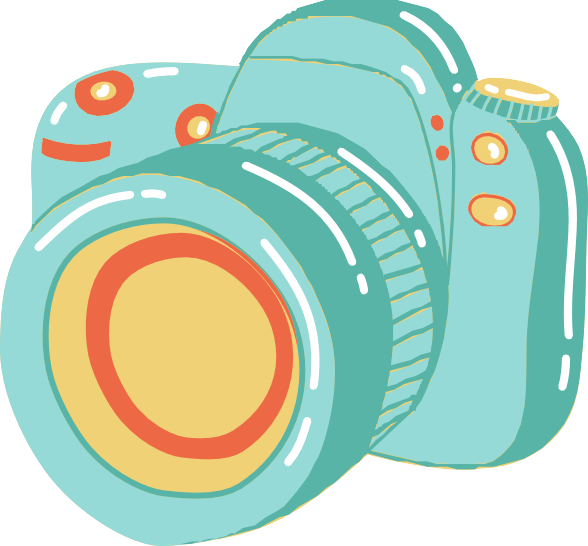